Find tips, tricks, and hints
Name Last Name, Job Title
Presentation title
Name Last Name, Job Title
Color palette
Slide 3
© 2019 Name Last name, MIT CSAIL
Primary palette
Secondary palette
R 185
G 71
B 0
R 240
G 179
B 35
R 137
G 141
B 141
R 0
G 156
B 222
R 21
G 31
B 109
R 73
G 197
B 177
R 199
G 201
B 199
CSAIL OVERVIEW: HISTORY
Tip: how to pply a black Background Style
Slide 4
© 2019 Name Last Name, MIT CSAIL
From the Design tab, click the drop-down arrow in the Variants group.
Select Background Styles.
Select the black style on the top row.
The new black Background Style will appear in each slide of the presentation.
CSAIL OVERVIEW: HISTORY
Fonts
Slide 5
CSAIL Ebony Th for titles
© 2019 Name Last name, MIT CSAIL
Etiam mattis congue augue, in dignissim magna cursus vel. Sed consectetur rutrum velit vel facilisis. Phasellus quis justo vestibulum neque pretium pharetra et dictum odio sint occaecati cupiditate. 
Phasellus nisl felis, posuere non scelerisque vel, condimentum sit amet ipsum. 
In auctor dapibus lectus, eget faucibus magna convallis sed.
CSAIL Ebony Lt for content text
CSAIL Ebony  Eb for highlighted text
CSAIL OVERVIEW: HISTORY
Replace CSAIL Ebony font with Arial throughout the entire presentation
Slide 6
© 2019 Name Last Name, MIT CSAIL
In the HOME tab, click on Replace in the Format group and then Replace Fonts.
Under the Replace heading, select CSAIL Ebony from the drop-down list.
Under the With heading, select Arial.
Click the Replace button. 
Repeat the process selecting the remaining CSAIL Ebony family fonts.
CSAIL OVERVIEW: HISTORY
CSAIL logo in the footer
Slide 7
© 2019 Name Last name, MIT CSAIL
When needed, replace the CSAIL logo in the footer whith one of the three variants.
Copy the needed logo and Paste it in the Slide Master.
Delete the old CSAIL logo and move the pasted logo to its final position in the footer.
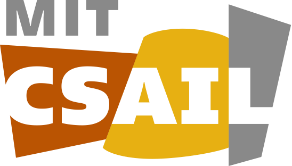 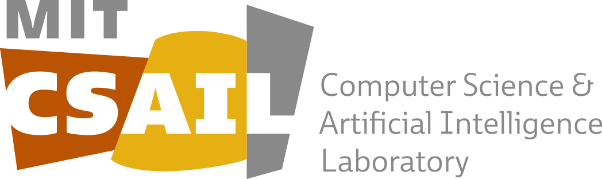 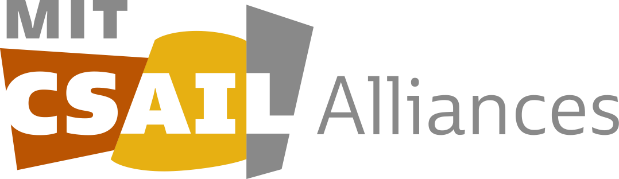 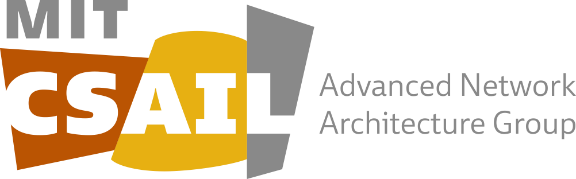 CSAIL OVERVIEW: HISTORY
Section title sample slide
© 2019 Name Last name, MIT CSAIL
CSAIL Alliances
Variant of section title slide
with number and desctiptive text
2
© 2019 Name Last name, MIT CSAIL
Bulleted text sample slide
Slide 10
© 2019 Name Last name, MIT CSAIL
Quisque sed lacus non urna egestas ultrices volutpat non turpis.
Phasellus ut dui sed augue vulputate blandit commodo vel libero.
Nulla at est eget nunc tincidunt hendrerit at sit amet dolor.
Maecenas ultrices lacus nec risus sodales id dictum arcu facilisis.
Integer sit amet lectus in mi lacinia euismod at ut leo.
Suspendisse faucibus lacus sodales odio consequat sodales.
Ut pulvinar elementum leo, nec ornare est porta nec.
Donec at turpis a velit tempor tempor at sed diam.
CSAIL OVERVIEW: HISTORY
MIT logo in the footer
Slide 11
© 2019 Name Last name, MIT CSAIL
Quisque sed lacus non urna egestas ultrices volutpat non turpis.
Phasellus ut dui sed augue vulputate blandit commodo vel libero.
Nulla at est eget nunc tincidunt hendrerit at sit amet dolor.
Maecenas ultrices lacus nec risus sodales id dictum arcu facilisis.
Integer sit amet lectus in mi lacinia euismod at ut leo.
Suspendisse faucibus lacus sodales odio consequat sodales.
Ut pulvinar elementum leo, nec ornare est porta nec.
Donec at turpis a velit tempor tempor at sed diam.
CSAIL OVERVIEW: HISTORY
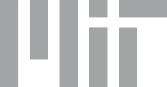 Company logo in the footer
Slide 12
© 2019 Name Last name, MIT CSAIL
Quisque sed lacus non urna egestas ultrices volutpat non turpis.
Phasellus ut dui sed augue vulputate blandit commodo vel libero.
Nulla at est eget nunc tincidunt hendrerit at sit amet dolor.
Maecenas ultrices lacus nec risus sodales id dictum arcu facilisis.
Integer sit amet lectus in mi lacinia euismod at ut leo.
Suspendisse faucibus lacus sodales odio consequat sodales.
Ut pulvinar elementum leo, nec ornare est porta nec.
Donec at turpis a velit tempor tempor at sed diam.
CSAIL OVERVIEW: HISTORY
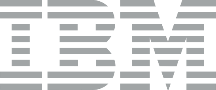 CSAIL Alliances logo + Initiative logo in the footer
Slide 13
© 2019 Name Last name, MIT CSAIL
Quisque sed lacus non urna egestas ultrices volutpat non turpis.
Phasellus ut dui sed augue vulputate blandit commodo vel libero.
Nulla at est eget nunc tincidunt hendrerit at sit amet dolor.
Maecenas ultrices lacus nec risus sodales id dictum arcu facilisis.
Integer sit amet lectus in mi lacinia euismod at ut leo.
Suspendisse faucibus lacus sodales odio consequat sodales.
Ut pulvinar elementum leo, nec ornare est porta nec.
Donec at turpis a velit tempor tempor at sed diam.
CSAIL OVERVIEW: HISTORY
CybersecurityᆞFintechᆞSTL
Two column sample slide
Slide 14
© 2019 Name Last name, MIT CSAIL
Lorem ipsum dolor sit amet, consectetur adipiscing elit. Morbi sagittis consequat.
Fusce elementum nibh mollis nisl malesuada, quis posuere urna porttitor. 
Ut et metus at nibh luctus posuere in ac dolor. Duis dictum eu eros nec tempus. Mauris ex urna, vestibulum id dapibus at.
Lorem ipsum dolor sit amet, consectetur adipiscing elit. Morbi sagittis consequat. 
Fusce elementum nibh mollis nisl malesuada, quis posuere urna porttitor. 
Ut et metus at nibh luctus posuere in ac dolor. Duis dictum eu eros nec tempus. Mauris ex urna, vestibulum id dapibus at.
CSAIL OVERVIEW: HISTORY
Two column sample slide with subtitles
Slide 15
© 2019 Name Last name, MIT CSAIL
1 Subtitle
2 Subtitle
Quisque sed lacus non urna egestas ultrices volutpat non turpis.
Phasellus ut dui sed augue vulputate blandit commodo vel libero.
Nulla at est eget nunc tincidunt hendrerit at sit amet dolor.
Maecenas ultrices lacus nec risus sodales id dictum arcu facilisis.
Integer sit amet lectus in mi lacinia euismod.
Quisque sed lacus non urna egestas ultrices volutpat non turpis.
Phasellus ut dui sed augue vulputate blandit commodo vel libero.
Nulla at est eget nunc tincidunt hendrerit at sit amet dolor.
Maecenas ultrices lacus nec risus sodales id dictum arcu facilisis.
Integer sit amet lectus in mi lacinia euismod.
CSAIL OVERVIEW: HISTORY
Three column sample slide with subtitles
Slide 16
© 2019 Name Last name, MIT CSAIL
1 Subtitle
2 Subtitle
3 Subtitle
Quisque sed lacus non urna egestas ultrices volutpat.
Phasellus ut dui sed augue vulputate commodo vel libero.
Nulla at est eget nunc tincidunt hendrerit at sit amet dolor.
Maecenas ultrices lacus nec risus sodales id dictum arcu facilisis sed augue .
Quisque sed lacus non urna egestas ultrices volutpat.
Phasellus ut dui sed augue vulputate commodo vel libero.
Nulla at est eget nunc tincidunt hendrerit at sit amet dolor.
Maecenas ultrices lacus nec risus sodales id dictum arcu facilisis sed augue .
Quisque sed lacus non urna egestas ultrices volutpat.
Phasellus ut dui sed augue vulputate commodo vel libero.
Nulla at est eget nunc tincidunt hendrerit at sit amet dolor.
Maecenas ultrices lacus nec risus sodales id dictum arcu facilisis sed augue .
CSAIL OVERVIEW: HISTORY
Two column sample slide - text and image
Slide 17
© 2019 Name Last name, MIT CSAIL
Quisque dictum turpis rhoncus velit sodales nec vulputate felis porta. Pellentesque placerat tortor in justo faucibus tincidunt. Praesent ut lacus quam. Proin non eros nisl. Donec ultrices sodales cursus. 
Praesent elit elit, malesuada at interdum non, ornare ac odio. Nunc fermentum arcu eu elit convallis faucibus. Donec euismod est dapibus leo dignissim vitae pellentesque.
CSAIL OVERVIEW: HISTORY
White title and background image sample slide
Slide 18
© 2019 Name Last name, MIT CSAIL
CSAIL OVERVIEW: HISTORY
Bar chart sample slide
Slide 19
© 2019 Name Last name, MIT CSAIL
CSAIL OVERVIEW: HISTORY
Team sample slide
Slide 20
© 2019 Name Last name, MIT CSAIL
Name Last Name
Name Last Name
Name Last Name
Name Last Name
Job title
Job title
Job title
Job title
Praesent elit elit, malesuada at interdum non, ornare ac odio. Nunc fermentum arcu eu elit convallis faucibus. Donec euismod est dapibus leo dignissim vitae.
Praesent elit elit, malesuada at interdum non, ornare ac odio. Nunc fermentum arcu eu elit convallis faucibus. Donec euismod est dapibus leo dignissim vitae.
Praesent elit elit, malesuada at interdum non, ornare ac odio. Nunc fermentum arcu eu elit convallis faucibus. Donec euismod est dapibus leo dignissim vitae.
Praesent elit elit, malesuada at interdum non, ornare ac odio. Nunc fermentum arcu eu elit convallis faucibus. Donec euismod est dapibus leo dignissim vitae.
CSAIL OVERVIEW: HISTORY
Timeline sample slide
Slide 21
© 2019 Name Last name, MIT CSAIL
2014
2016
2018
Sample text
This is a simple text.
Insert your desired text here.
Sample text
This is a simple text.
Insert your desired text here.
Sample text
This is a simple text.
Insert your desired text here.
Sample text
This is a simple text.
Insert your desired text here.
Sample text
This is a simple text.
Insert your desired text here.
2015
2017
CSAIL OVERVIEW: HISTORY
Map sample slide
Slide 22
© 2019 Name Last name, MIT CSAIL
Sample text
Each country is full editable
Sample text
Each country is full editable
Sample text
Each country is full editable
Sample text
Each country is full editable
CSAIL OVERVIEW: HISTORY
Thank you!